Кто в теремочке живет?
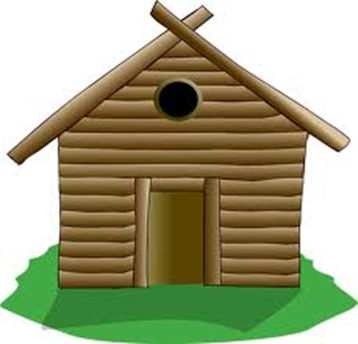 Р
КТО В ТЕРЕМОЧКЕ ЖИВЕТ?
ЗДАЧА

Закрепить умение правильно произносить звук  [Р] в начале слова
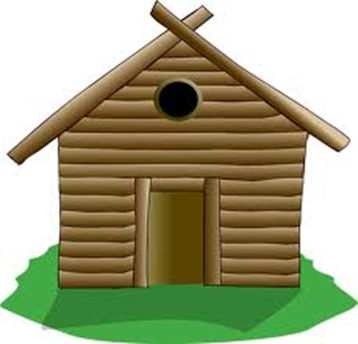 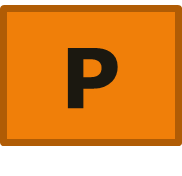 Управление
ИНСТРУКЦИЯ
В теремочке живут картинки в которых
звук [р] находится в начале слова.
- Помоги картинкам найти теремок.
Виды помощи
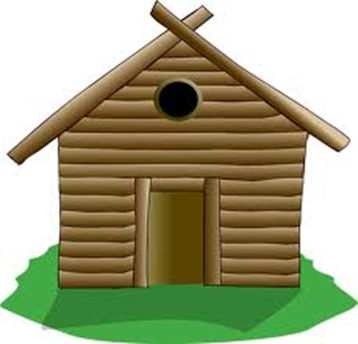 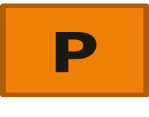 Возвратная управляющая кнопка
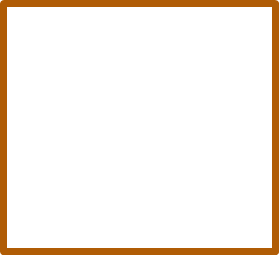 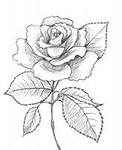 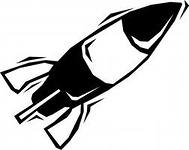 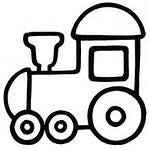 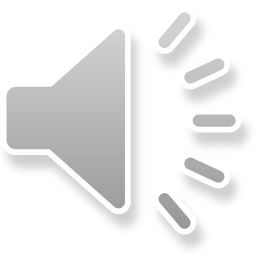 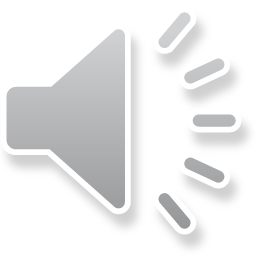 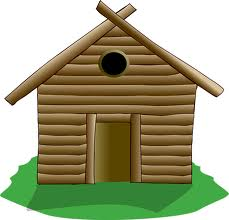 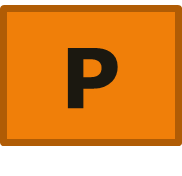 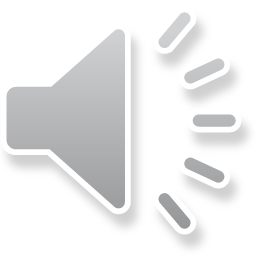 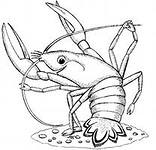 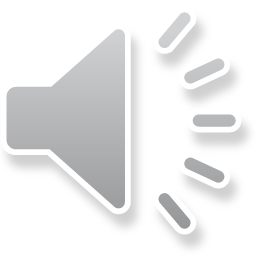 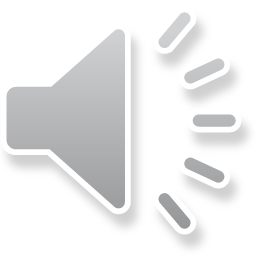 Р
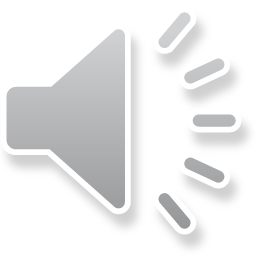 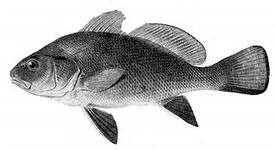 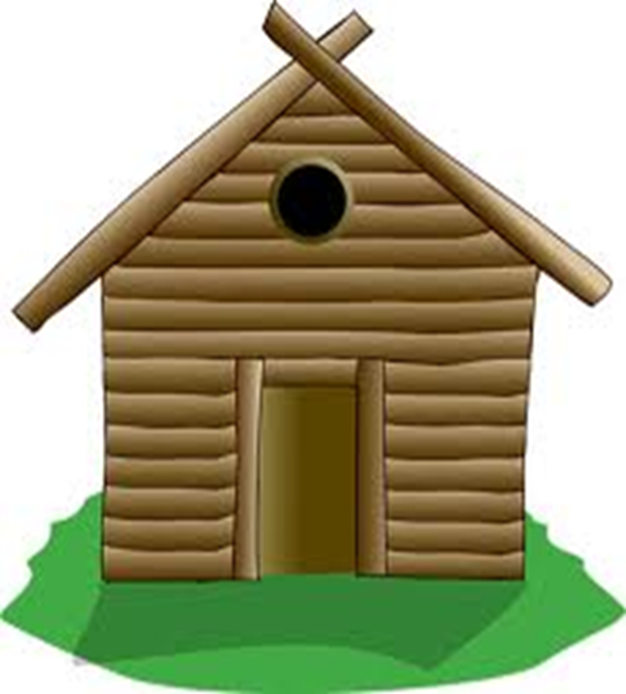 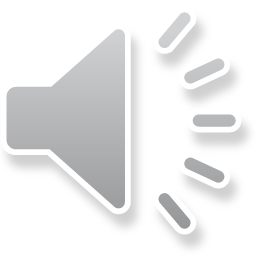 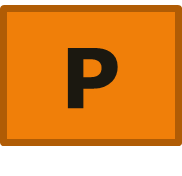